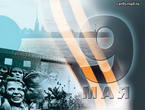 Министерство образования и науки Республики  ТатарстанМОУ «Иж-Борискинская средняя общеобразовательная школа»Спасского муниципального района Республики  Татарстан
исторический реферат
«Герои Отечества:
Герои войн и морских сражений»
Выполнила: Спиридонова Мария,
       Обучающаяся 8-ого класса
Руководитель: Мокшина З.Б., 
                       Учитель истории
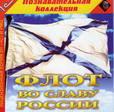 Оглавление
Оглавление
Введение…………………………………………………………………..3
Глава 1. В боях и походах………………………………………..5
 1.1.Начало войны…………………………………………………….5
1.2.Боевое крещение………………………………………………..5
1.3.На подступах к Днепру……….…………………………….6
1.4.На Волге у Сталинграда………….………………………..8
Глава 2. Вечная память героям- морякам …………10                
Глава 3. Речники Татарии-Фронту………………………….14
Глава 4. О речниках Чистополя………………………………18
Глава 5. Подвиг Татарии…………………………………...23
Заключение ……………………………………………………...25
Используемая литература…………………………...27
10
Введение
Память…Какая-это властная сила- ей не прикажешь, не откажешь.
            Есть события, которые навсегда остаются в памяти человечества.                                     Исследования прошлых войн и подвиг простых солдат и моряков всегда остается актуальной темой, так как «прошлое неразрывно связано с настоящим и будущим.»
                Проблема  моего исследования: вклад простых моряков-земляков в победу Великой Отечественной войне.
                Цель исследования: проследить героический путь наших земляков-моряков,   речников...
                Для достижения данной цели необходимо решить следующие задачи:
            знакомство с публикациями по теме исследования и архивными материалами.
            раскрыть сущность души моряков в брьбе за подлинно-нравственные ценности в разных ситуациях фронтового пути;
            охарактеризовать подвиг наших речников в годы Великой Отечественной войны.
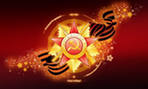 Методы исследования:
Историко-логический анализ и синтез архивных материалов;
Реферирование;
Обобщение;
Беседа.
Методы исследования:
*Историко-логический анализ ;
*Cинтез архивных материалов;
*Реферирование;
*Обобщение;
*Беседа.
§ 1.1  В боях и походах
Начало войны 
Самоотверженно защищали Ленинград и северные рубежи, моряки Северного и Балтийского флотов. На Невском плацдарме у Ленинграда в сентябре 1941 года казанский парень, моряк Балтийского флота А.И.Кузнецов, будучи раненым, подбил гранатами два фашистских танка и остановил на этом участке продвижение врага. Наш земляк геройски погиб. Четвертого сентября 1941 года на Восточном Кронштадском рейде появились 3 «хейнкеля» и стали пикировать на подводную лодку «Пантера». Но меткая очередь старейшин Ахмета Мутагирова - наводчика подлодки настигла фашистских самолетов.
§ 1.2  Боевое    крещение
.
Во время войны Василий Логинов пошел  служить на  Балтийский фронт в 1-ую гвардейскую морскую железнодорожную артиллерийскую бригаду в осаждении Ленинграда. Первым его наблюдательным пунктом в январе 1943 года стали три сосны в Синявских болотах. Там, советские войска несколько раз пытались прорвать оборону противника и освободить Ленинград. Его засекли немцы и открыли огонь. Дерево, с которого он вел наблюдение, осколком снаряда было срезано, и он попал вниз в ледяную воду. Вот таким было его боевое крещение.
§ .1.3 На подступах к Днепру
Для исхода боев на южном участке огромную роль сыграли действия кораблей Азовской военной флотилии адмирала С.Г.Горшков. Главный морской базой гитлеровцев на Азовском море оставался порт Мариуполь, где  было сосредоточено более 200 единиц фронта врось. Нашим катерам было дано задание, произвести ночной огневой налет на главную базу противника. Одним из катеров командовал уроженец Агрызского района старший лейтенант Асаф  Кутдусович  Абдрахманов. Свыше 30 боевых вылазок совершил он на своем бронекатере, участвовал в высадке десанта в Керченском проливе. За  смелость и отвагу ему присвоили звание Героя Советского Союза.
§1.4 На Волге у Сталинграда
В один из дней мы встретились и побеседовали с Тамарой Александровной Егоровой(Яшмановой)-ветераном труда, дочерью капитана А. Яшманова, сестрой подполковника Советской Армии Г.А. Яшманова. Она как истинная дочь капитана и родилась, можно сказать, «прямо на палубе». Маленькой девочкой прошла вместе с отцом, матерью и братом по огненным фарватерам Сталинграда в сорок втором. Тамара Александровна рассказала, как видела горящую Волгу, разбомбленный вражеской авиацией Сталинград.  Какой страх в детской душе вызывал гул летящих над Волгой фашистских самолетов, как прятались по ночам в прибрежных лесах, нарвавших однажды на заброшенную в наш тыл группу немецких диверсантов.
ГЛАВАII. ВЕЧНАЯ ПАМЯТЬ           ГЕРОЯМ - МОРЯКАМ
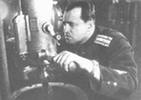 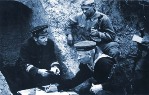 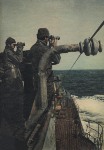 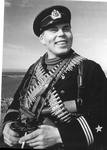 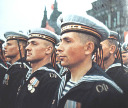 ГЛАВА III. Речники Татарии-фронту
С первых же дней войны речники пристани Казань начали перестраивать свою работу, подчиняя все интересам фронта, задачам разгрома врага.
Казань стала важным транзитным пунктом переброски эвакуированных предприятий и населения. Ежедневно из Прибалтики, Украины, Москвы прибывало 2-3 железнодорожных эшелона с эвакуированными, которых пароходы «Спартак», «Володарский», «3 Интернационал» и другие перевозили на Каму. На пассажирских пароходах команды обеспечивали эвакуированных продуктами питания, а на пристанях - кипяченой водой
ГЛАВА IV. О речниках Чистополя
К навигации 1941 года флот, приписанный к Чистопольскому судоремонтному заводу, насчитывал более десятка судов, 5 новых грузовых теплоходов, построенных незадолго до войны на заводе «Красное Сормово» в городе Горький. С первых дней войны почти все суда были переброшены на перевозку военных грузов, эвакуацию предприятий и жителей оккупированных районов страны. Часть пассажирских судов переоборудовали под госпитали.
.
ГЛАВА V.  Подвиг «Татарии»
Один из рейсов теплохода «Татария» для 17 членов его экипажа и нескольких сотен (точное число их неизвестно - от 1500 до 2500 человек) красноармейцев стал роковым. Караваны судов двигались по Волге только в светлое время суток, так как вражеская авиация ночами буквально «утюжила» фарватер, усеивая его минами. А с рассветом караваны двигались вновь. Некоторые бакенщики переставляли бакены за ночь так, чтобы я об идущее судно не напоролось на мину. Но были и такие, которые  засекали места сброса мин и на своих лодках выплывали на встречу судну, предупреждая об опасности.
Заключение
Вся многовековая истории показывает, что патриотизм издревле является иммунной системой народа России и отдельно взятого человека. Наша Родина является колыбелью массового героизма.
У каждого из героев была своя война. Пройдут годы. Будут написаны новые исторические труды о войне, открыты новые документы, писатели напишут новые произведения о том времени и тех людях. Но ничто уже не вернет утраченную живую человеческую память о пережитом. На основании нашего исследования следует сделать вывод о том, что именно из-за героизма и патриотизма простых моряков произошла победа в Великой Отечественной войне.
Используемая литература.
1. Архивы семьи А.К. Абдрахмановых
2. Архивы семьи Егоровой (Ясимановой)
3. Архивы семьи А.Я. Кокориной
4. Архивы семьи Равилова
5. В боях и походах- Казань: Татарское книжное издательство, 1985-286
6. Герои татарского народа- Казань: Тат. книжн. издат., 2006-200 с
Спасибо за внимание                          masha-rashin@mail.ru